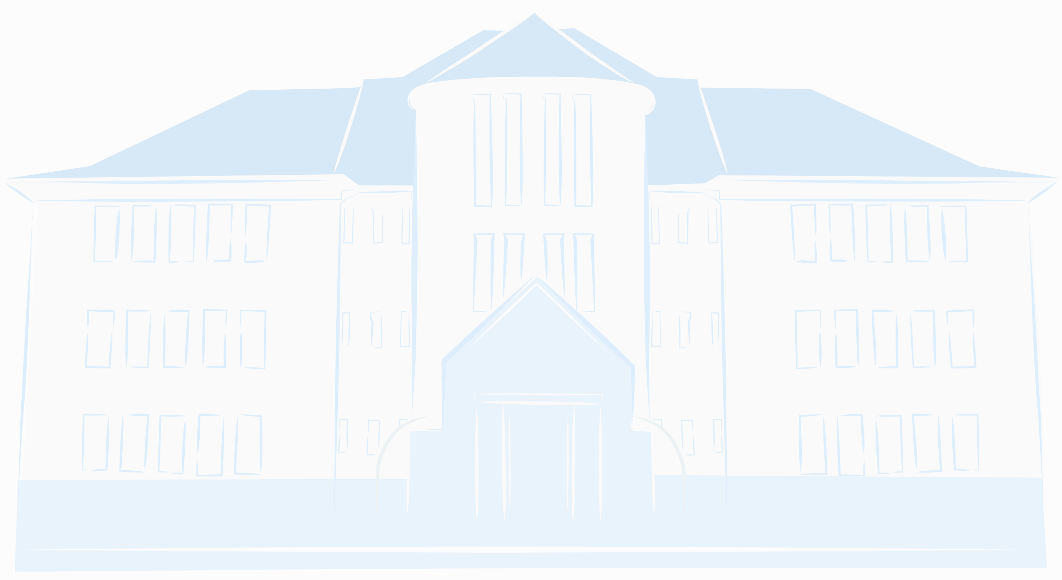 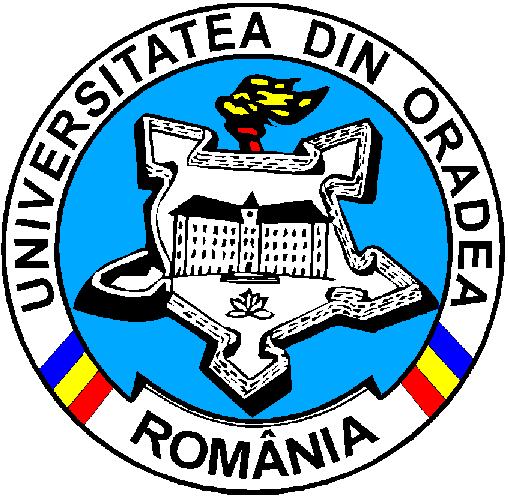 UNIVERSITATEA DIN ORADEA
universitate comprehensivă
SĂPTĂMÂNA ŞTIINŢIFICĂ
Ediția XXXI
24 – 28 mai 2021
Obiective strategice
Menținerea Gradului de Încredere Ridicat în învățământul românesc prin  calitatea proceselor educaționale și a cercetării

Adaptarea ofertei educaționale la dinamica mediului socio-economic

Universitatea din Oradea – pol de excelență în  relația cu mediul socio-economic și comunitatea locală
Universitatea din Oradea
 universitate comprehensivă de educație și cercetare

Departamente/facultăți: 49/15
Cadre universitare: 930
Studenți (2020-2021): aproximativ 17.000
Programe de studii: 179
Programe de studii
Ciclul I – LICENȚĂ
	106 programe de studiu: 
	94 în limba română, 12 în limba engleză

Ciclul II– MASTER
	66 programe de studiu: 
	61 în limba română, 5 în limba engleză

Ciclul III– DOCTORAT
	7      școli doctorale
	17    domenii de doctorat
	643  doctoranzi
Strategia cercetării științifice
Cercetare inter și multi-disciplinară în domeniile prioritare de dezvoltare

Laboratoare de cercetare interdisciplinară

Granturi /mobilități bilaterale pentru cercetători
Obiective
Promovarea excelenţei în cercetarea ştiinţifică 
Creșterea vizibilității rezultatelor cercetării
Dezvoltarea infrastructurii de cercetare Creşterea gradului de absorbţie a fondurilor
Dezvoltarea transferului tehnologic
Școli Doctorale - IOSUD
O parte importantă a cercetării științifice se desfășoară în cadrul Școlilor doctorale
7 Școli doctorale - 17 domenii de doctorat-
Științe umaniste și arte- domenii : Filologie, Teologie
Geografie 
Istorie 
Sociologie
Științe Biomedicale- domenii: Biologie, Farmacie, Medicină
Științe economice – domenii: Administrarea afacerilor, Economie, Finanțe
Științe inginerești – domenii: Agronomie, Inginerie electrică, Inginerie energetică, Inginerie industrială, Inginerie și Management, Matematică
26 Centre de cercetare acreditate
Universitatea din Oradea
Articole în  Web of Science Core Collection 2016 - 2020
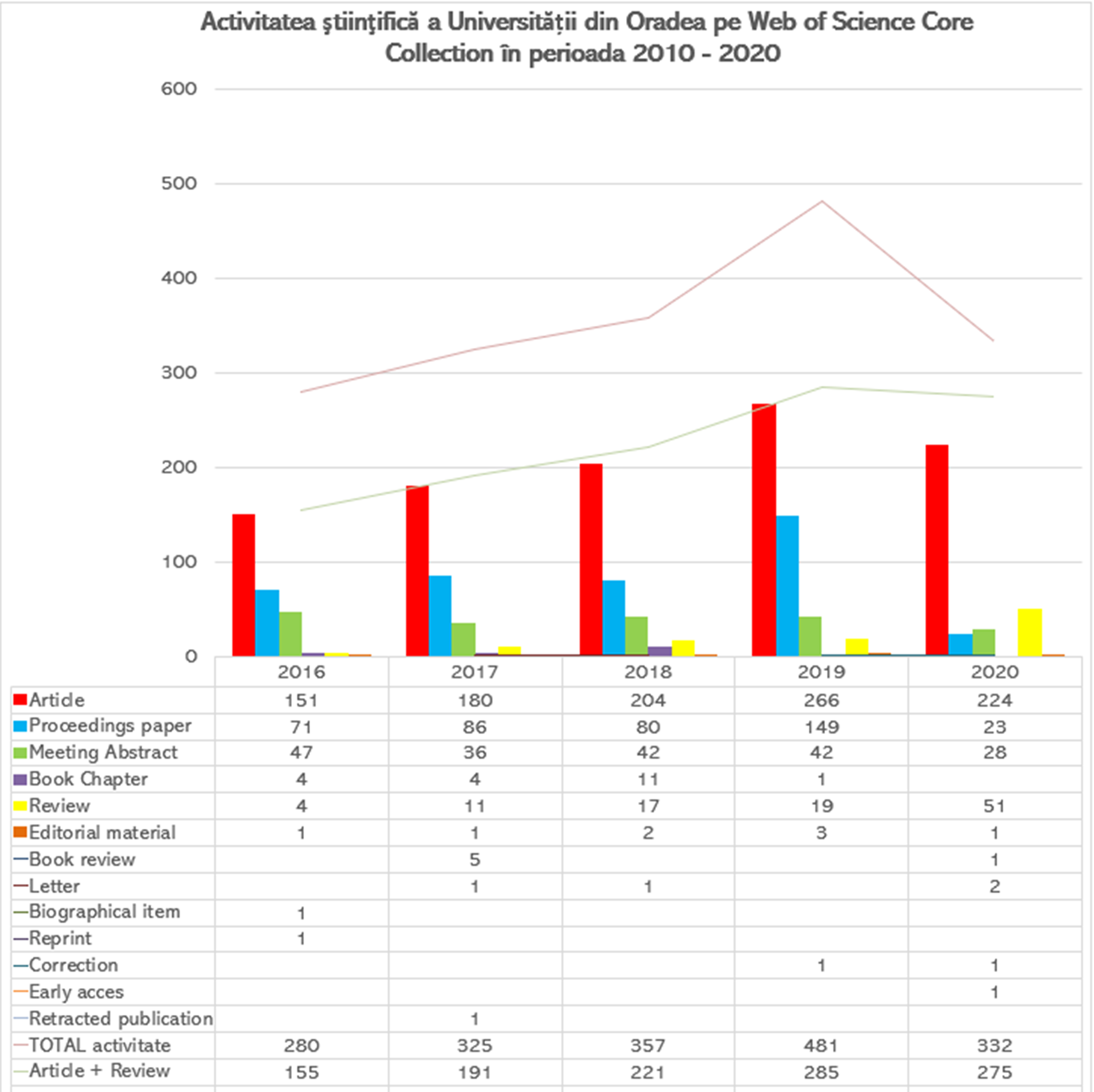 104 proiecte de cercetare- Universitatea din Oradea –2016-2020
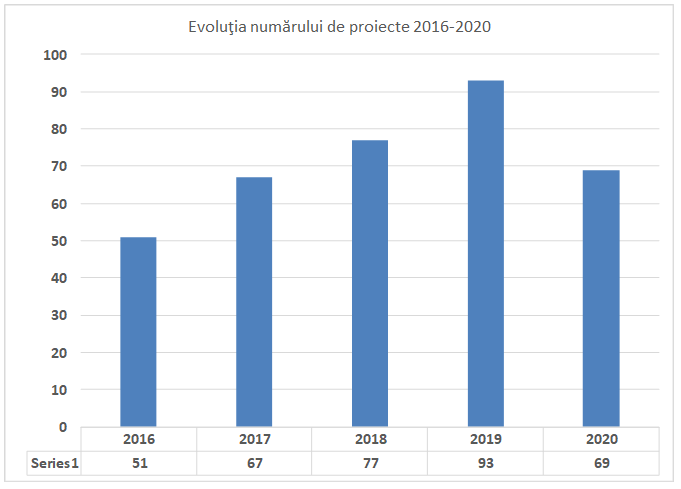 Universitatea of Oradea - Reviste cotate în bazele de date internaționale - 2020
Universitatea din Oradea Laboratoarele în Baza de date europeană  EERIS
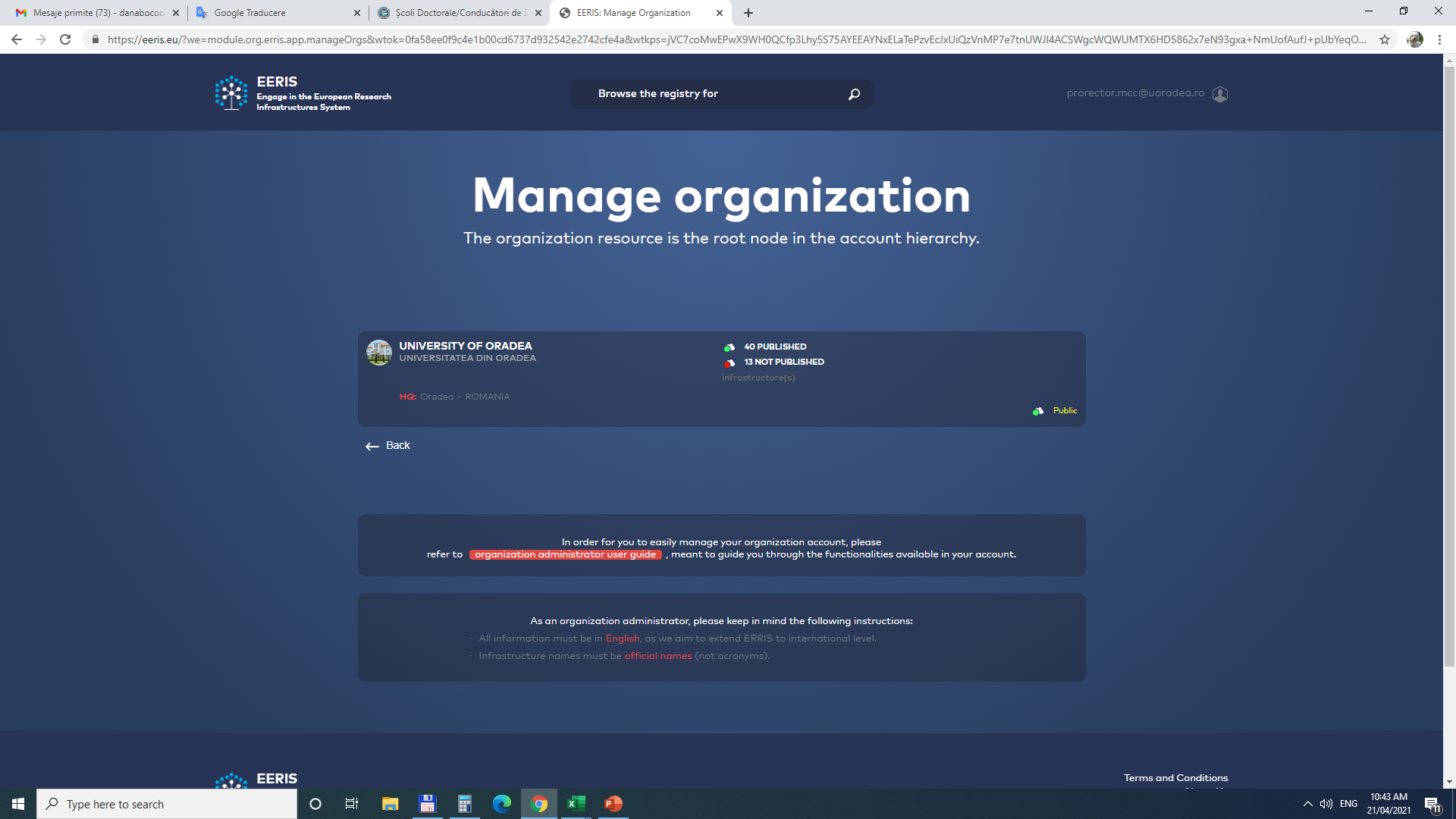 Universitatea din Oradea - Clasamente internaționale
Scimago Institutions Rankings (Scimago): 
(impact cercetare, factor inovare, factor societal)
https://www.scimagoir.com/rankings.php?country=ROU
University Ranking by Academic Performance (URAP): 
(impactul cercetarii prin numar de citari)
http://www.urapcenter.org/2018/country.php?ccode=RO&rank=all
QS World University Rankings (QS): 
(reputatie academica si a angajatorului, fractie studenti/cadre, 
citari, studenti internationali)
https://www.topuniversities.com/universities/country/romania
Universitatea din Oradea  – Universitate antreprenorială –
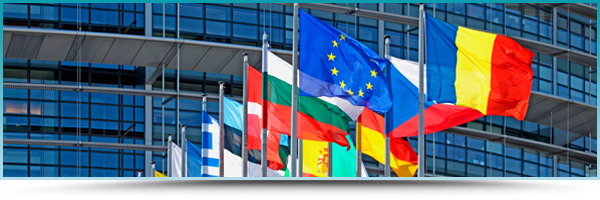 - Educație
- Cercetare
- Antreprenoriat și inovare

Are la  bază
laboratoare şi centre de cercetare; 
centre de transfer tehnologic; 
centre de consultanţă; 
parteneriate cu firme private;
parteneriate cu instituţii publice; 
cooperări pe bază de proiecte comune; 
participarea la reţele de cercetare internaţionale;
 implicarea în dezvoltarea locală a zonei în care se află universitatea
Obiective
Identificarea domeniilor de prioritate pentru realizarea transferului tehnologic 

Definirea profilului antreprenorial al universității
Centrul național de cercetări geotermale- infrastructură de inovare și transfer tehnologic-Centrul de Transfer Tehnologic"CNCG - CTT Oradea"
Fondat: 2006

 Acreditat: Certificat Nr. 32 / 12.06.2008 Ministerul Cercetării și Inovării, https://www.uoradea.ro/Centrul+de+transfer+tehnologic).
Centrul de Transfer Tehnologic"CNCG - CTT Oradea"
Misiunea: să promoveze rezultatele cercetării, să faciliteze stabilirea de parteneriate naționale și internaționale.

Scop: Promovarea rezultatelor cercetarii în economie
Domeniile de cercetare  "CNCG - CTT Oradea„    Energie geotermală    Agricultură    Silvicultură și prelucrarea lemnului    Industria lemnului    BalneologieWeb: https://www.uoradea.ro/Centrul+de+transfer+tehnologic.
Proiecte care implică Transferul tehnologic
Parcul științific și Tehnologic Bihor

Partneri: Universitatea din Oradea
	 Consiliul județean  Bihor  
	  Parcul Industrial Bihor 

Regional Operational Programme -  Axis 1, North-West Regional Development Agency .
Centrul de Transfer Tehnologic- Smart Industries

Universitatea din Oradea – valoare estimată 5.820.000 euro
Regional Operational Programme -  Axis 1, North-West Regional Development Agency .